“Los Logros De Una Organización Son Los Resultados Del Esfuerzo Combinado De Cada Individuo”    

				Vince Lombardi
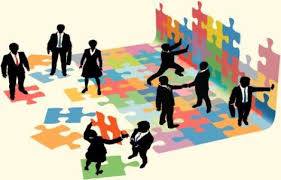 VERSIÓN: 1.0
UNIVERSIDAD DE LAS FUERZAS ARMADAS 
“ESPE”


DEPARTAMENTO DE CIENCIAS ECONÓMICAS, ADMINISTRATIVAS Y DE COMERCIO


CARRERA DE INGENIERÍA COMERCIAL

AUTORAS:

GISSELA KATHERINE PAREDES PAZMIÑO
KATHERINE JOHANNA PLACES SANCHEZ

DIRECTOR:
DOCTOR OBANDO CHANGUAN MARCELO
FECHA ÚLTIMA REVISIÓN: 13/12/11
CÓDIGO: SGC.DI.260
VERSIÓN: 1.0
ANÁLISIS DE LOS PROCEDIMIENTOS DE RECLUTAMIENTO Y SELECCIÓN DE PERSONAL Y SU INCIDENCIA EN EL CLIMA ORGANIZACIONAL EN LAS PEQUEÑAS Y MEDIANAS EMPRESAS DEL SECTOR TEXTIL DE LOS CANTONES QUITO Y RUMIÑAHUI DURANTE EL 2016.
Importancia de los procedimientos de reclutamiento y selección en las Pymes
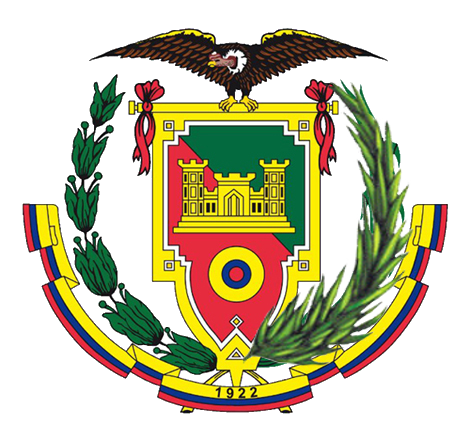 El clima organizacional constituye un factor clave para la productividad, el desempeño la actitud  y el empoderamiento del trabajador.
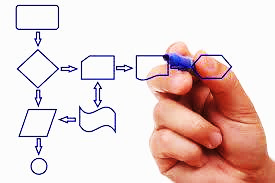 El Reclutamiento y selección de personal dentro del área de talento Humano de una organización, es considerado importante
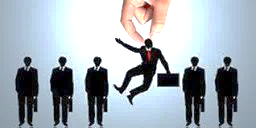 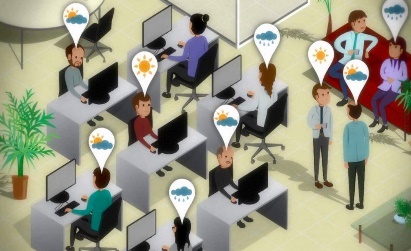 PLANTEAMIENTO DEL PROBLEMA
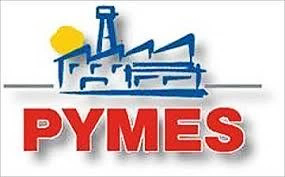 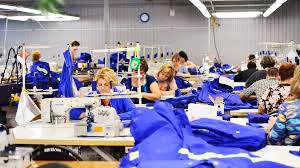 El aporte al PIB del sector textil a disminuido, ya que poseen un descenso en la compra de materia prima y bienes de capital, siendo esos sus principales insumos.
Algunas Pymes realizar repetitivamente los procesos de selección generando gastos tanto monetarios como de recursos.
VERSIÓN: 1.0
Objetivos General
Objetivos Específicos
VERSIÓN: 1.0
MARCO CONCEPTUAL
VERSIÓN: 1.0
Marco Conceptual
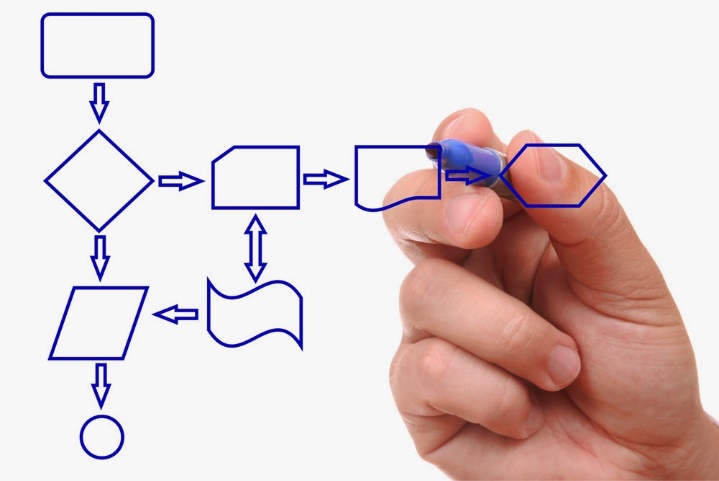 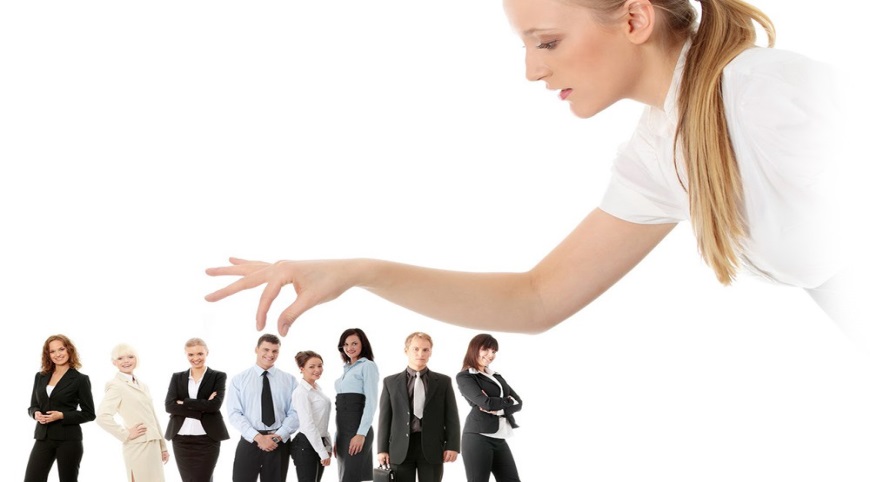 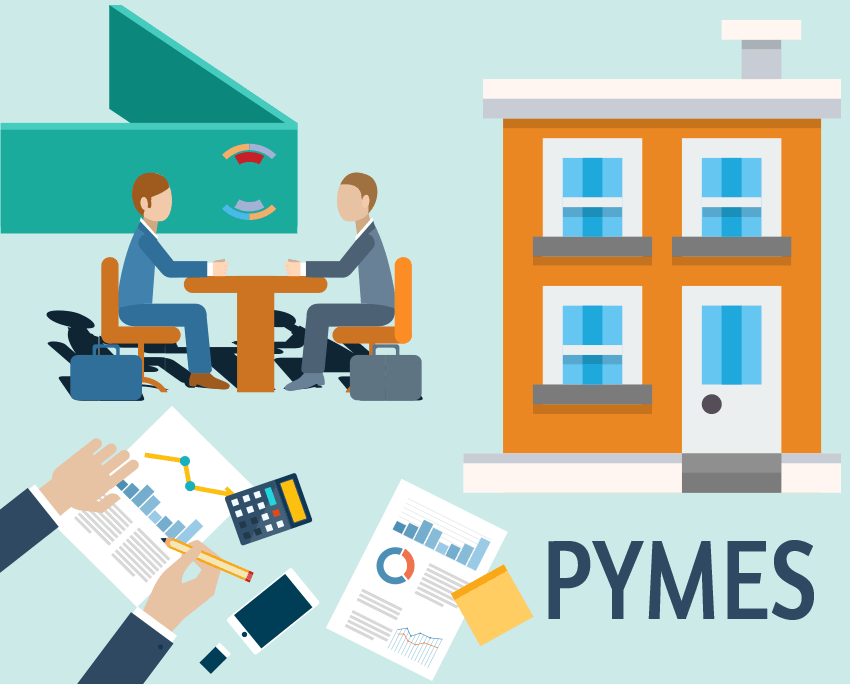 PROCEDIMIENTOS
RECLUTAMIENTO Y SELECCIÓN
PYMES
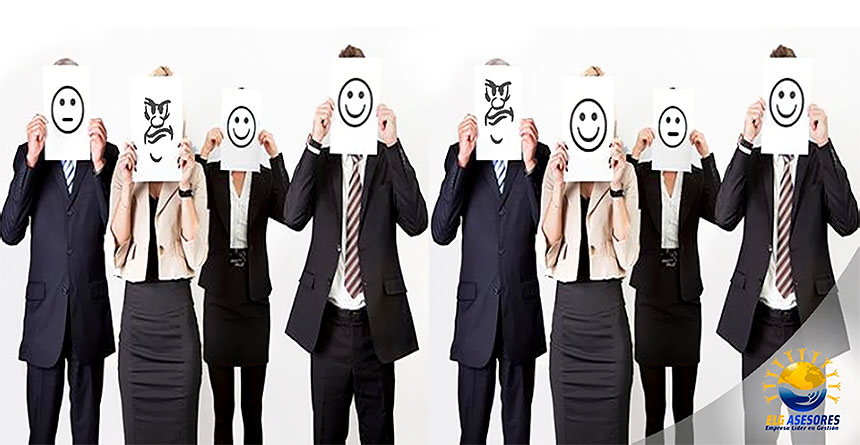 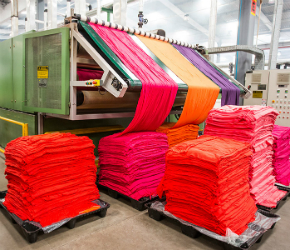 SECTOR TEXTIL
CLIMA ORGANIZACIONAL
VERSIÓN: 1.0
MARCO TEÓRICO
VERSIÓN: 1.0
Teoría del Iceberg
Permite, mediante los procedimientos de reclutamiento y selección del sector textil se evalúe los aspectos no visibles para obtener un clima organizacional efectivo
Factores Visibles
Factores No Visibles
Teoría del Clima Organizacional de Likert
Permite analizar el clima organizacional que poseen las pequeñas y medianas empresas del sector textil.
Creado por: Rensis Likert 
Citado por Brunet, 1987
Creado por: Ernest Hemingway
Citado por Ginger, 1997
VERSIÓN: 1.0
MARCO REFERENCIAL
VERSIÓN: 1.0
Ventaja Competitiva
Título: Modelo de reclutamiento y selección de talento humano por competencias para niveles directivos de la Organización.
Autores y año: Restrepo L., Ladino A.,  Orozco D.(2008)
Base Digital: UAEM Redalyc.org
VERSIÓN: 1.0
Modelo hacia un clima organizacional plenamente gratificante
FACTORES
ASPECTOS
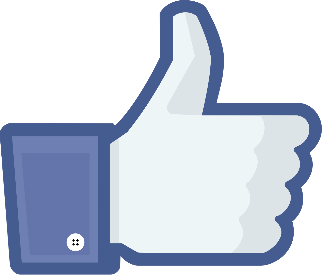 Misión y Objetivos
Creado por: Hernán Álvarez Londoño
Citado: Solarte 2009
VERSIÓN: 1.0
MARCO LEGAL
FECHA ÚLTIMA REVISIÓN: 13/12/11
CÓDIGO: SGC.DI.260
VERSIÓN: 1.0
MANDATO 8
Reglamento a la supresión de tercerización e intermediación laboral.
30 de Abril 2008
Superintendencia de Compañías, Valores y Seguros. 
Resolución N° SC.Q.ICI.CPAIFRS.11.01
Art. Primero
VERSIÓN: 1.0
MARCO METODOLÓGICO
VERSIÓN: 1.0
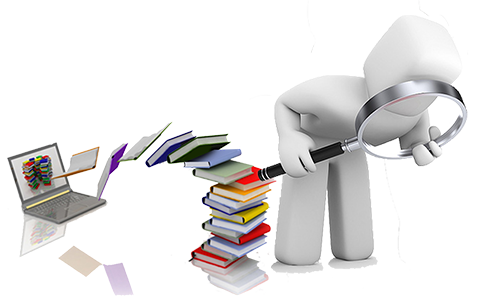 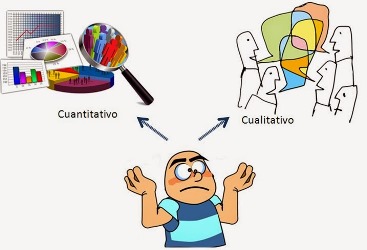 VERSIÓN: 1.0
Aplicación del método
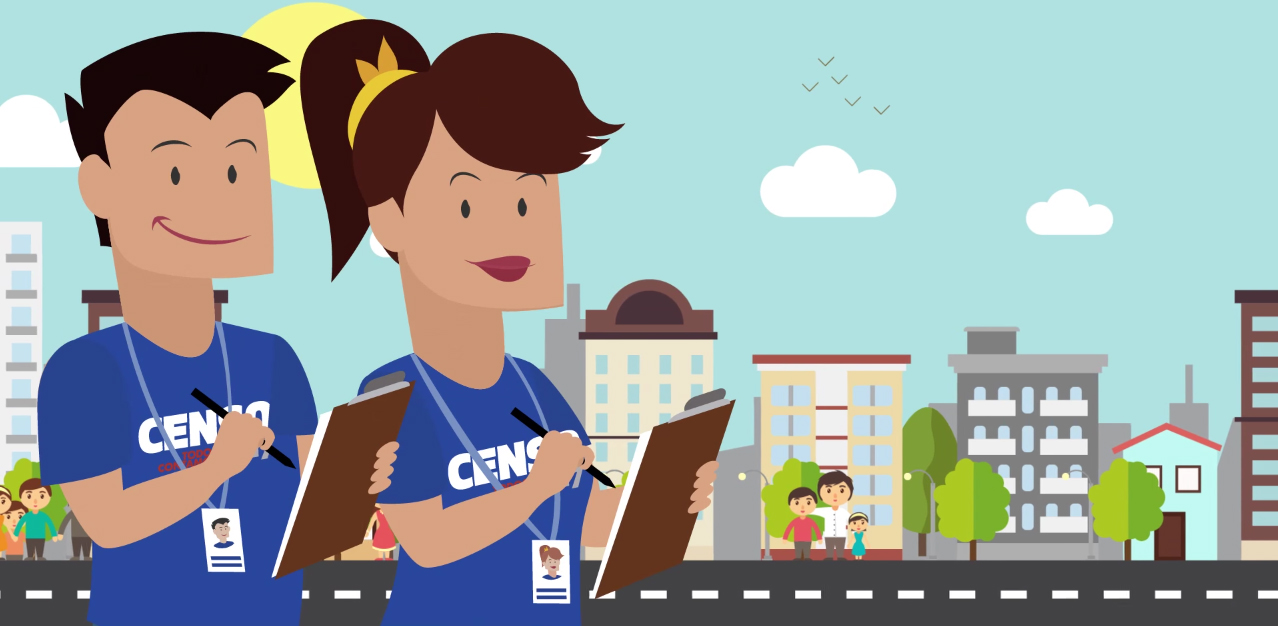 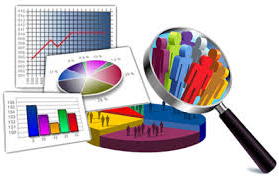 VERSIÓN: 1.0
HIPÓTESIS
Desconocer los procedimientos de reclutamiento y selección de personal ha ocasionado un deficiente clima organizacional en las pequeñas y medianas empresas del sector textil de los cantones Quito y Rumiñahui durante el 2016.
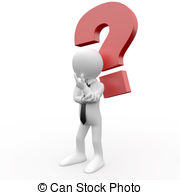 VERSIÓN: 1.0
RESULTADOS
VERSIÓN: 1.0
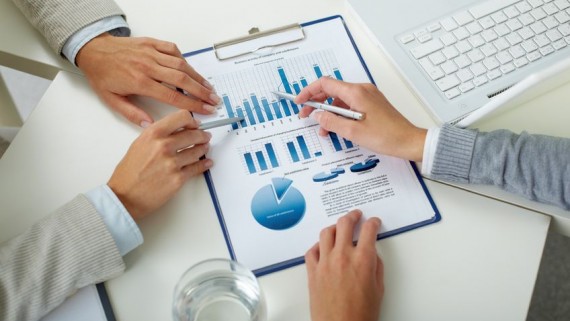 VERSIÓN: 1.0
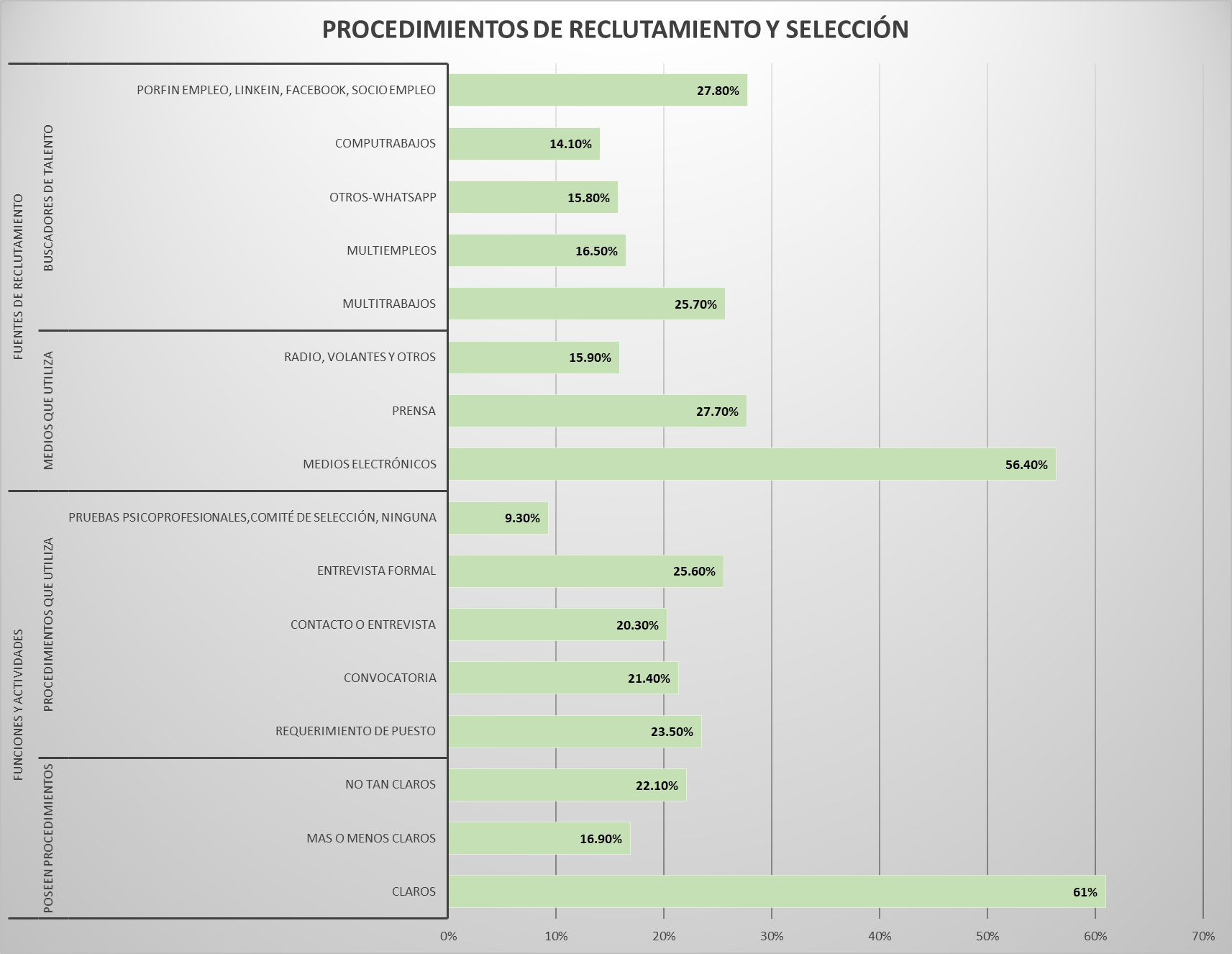 FECHA ÚLTIMA REVISIÓN: 13/12/11
CÓDIGO: SGC.DI.260
VERSIÓN: 1.0
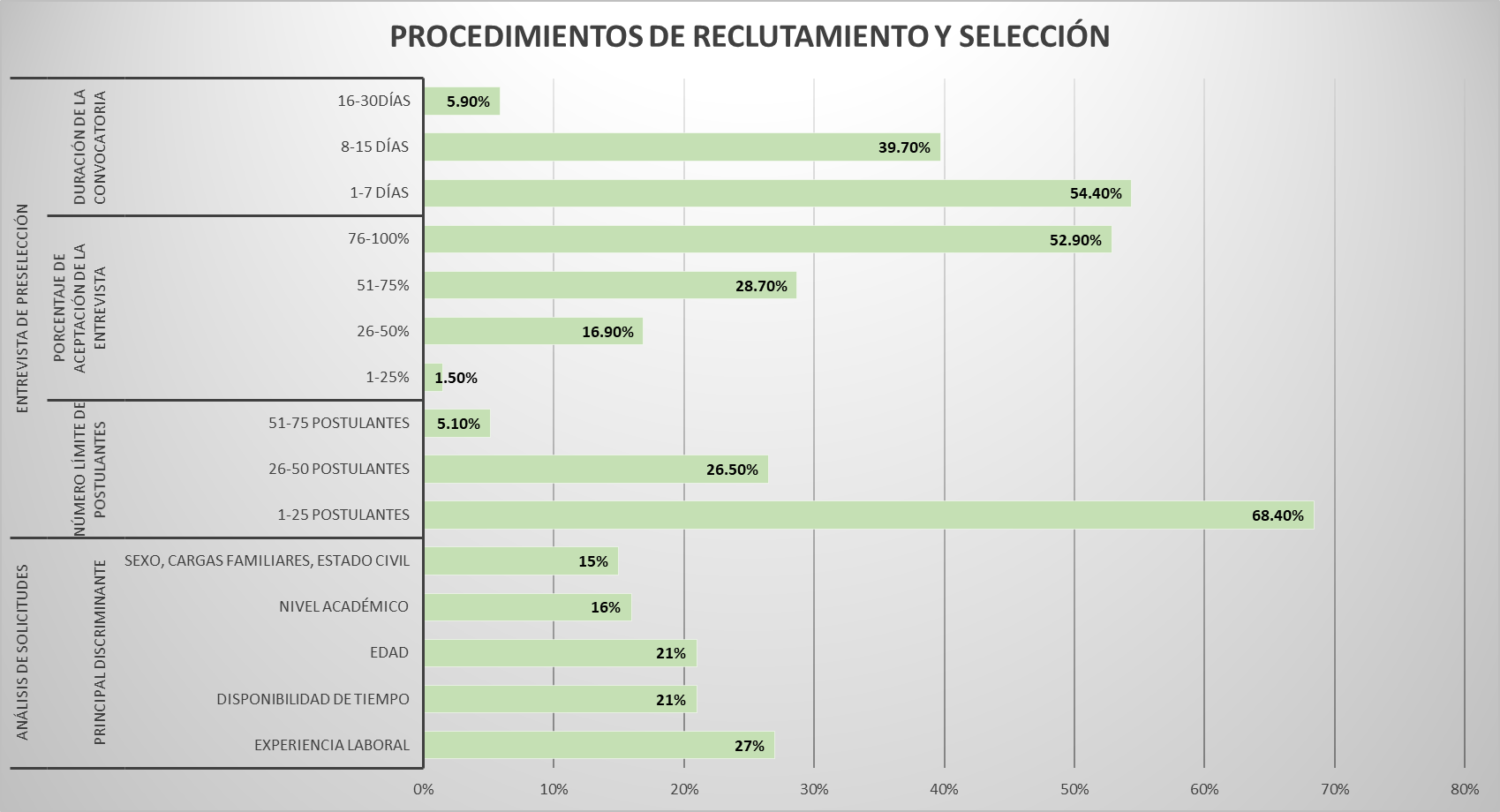 FECHA ÚLTIMA REVISIÓN: 13/12/11
CÓDIGO: SGC.DI.260
VERSIÓN: 1.0
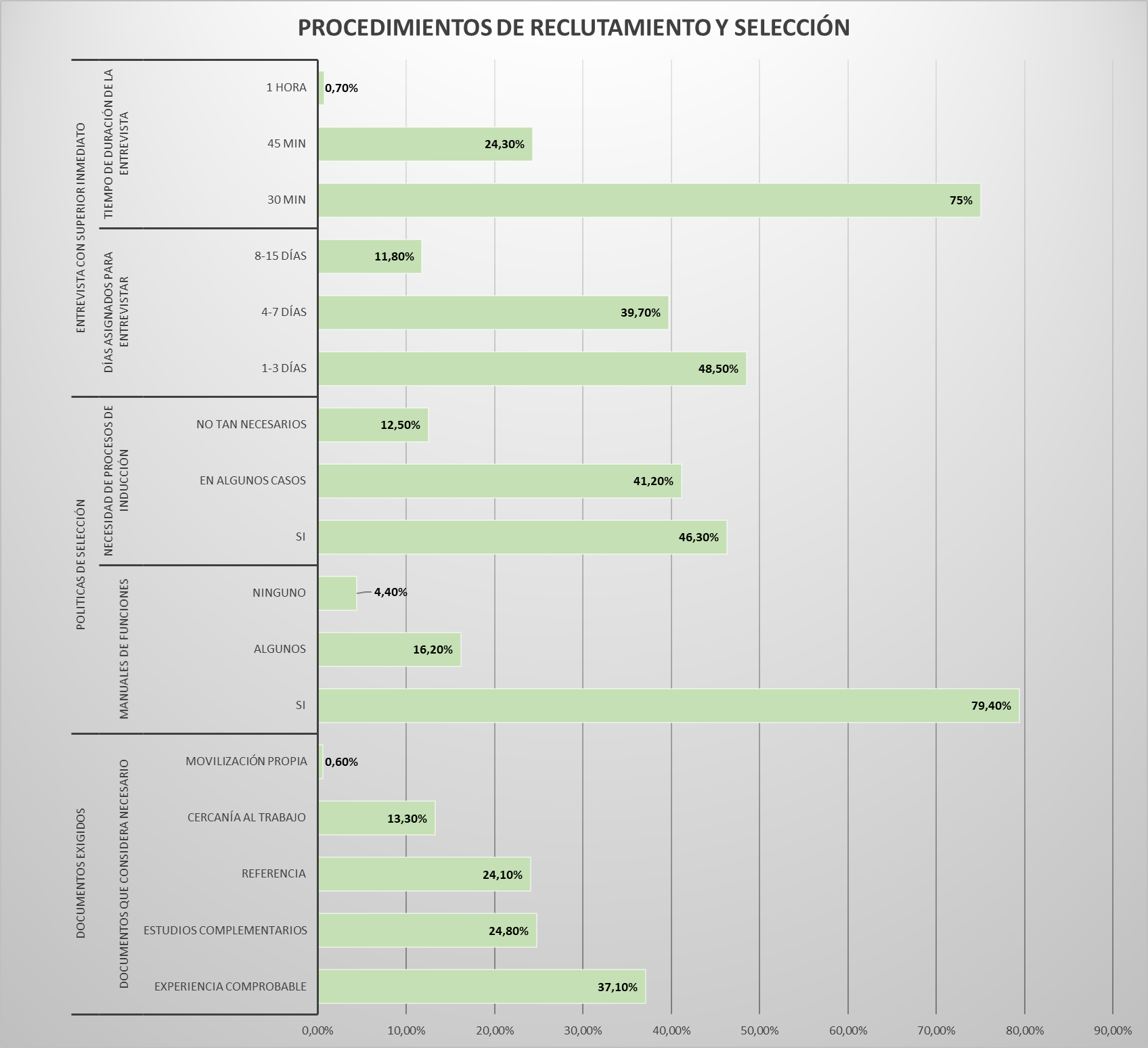 FECHA ÚLTIMA REVISIÓN: 13/12/11
CÓDIGO: SGC.DI.260
VERSIÓN: 1.0
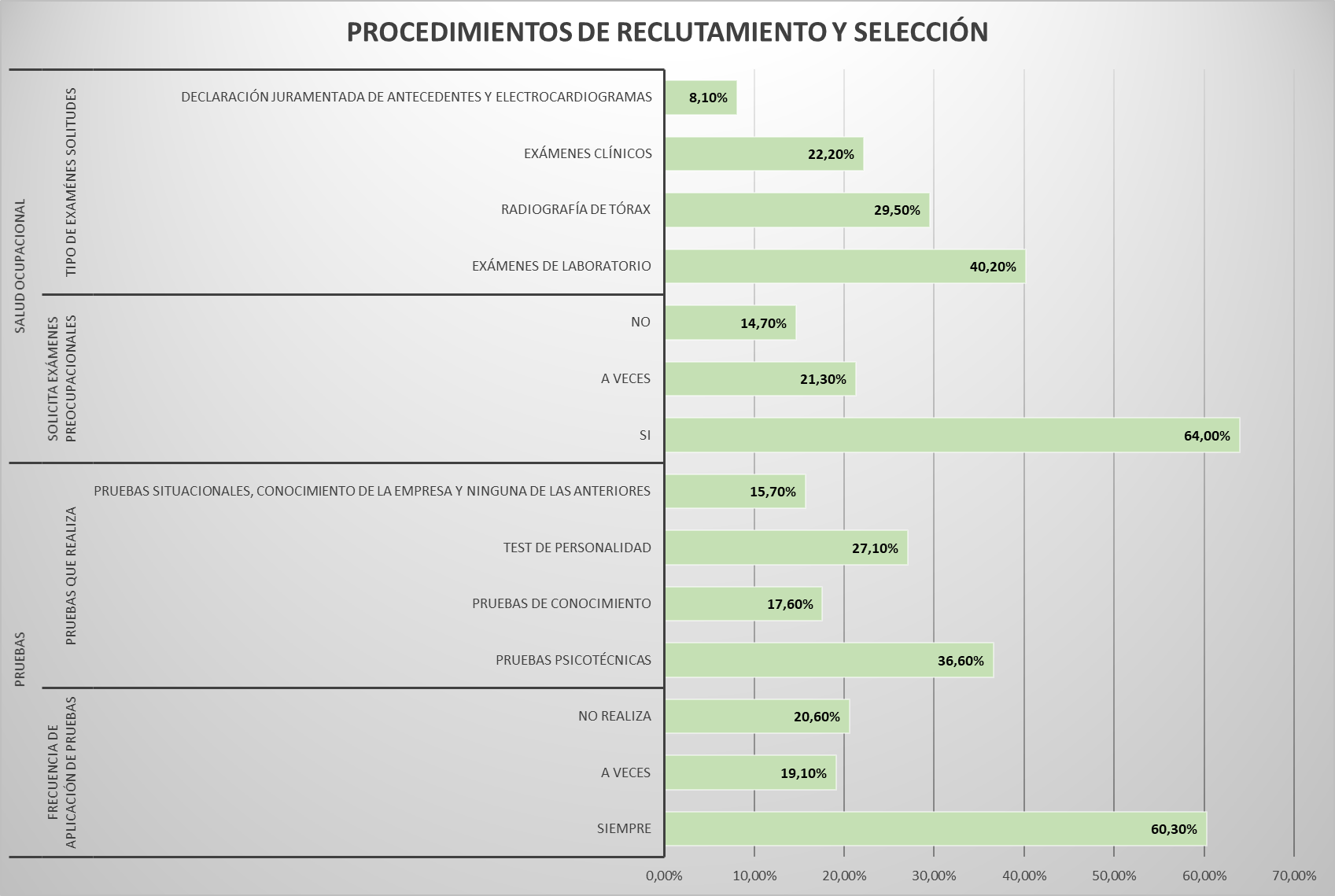 FECHA ÚLTIMA REVISIÓN: 13/12/11
CÓDIGO: SGC.DI.260
VERSIÓN: 1.0
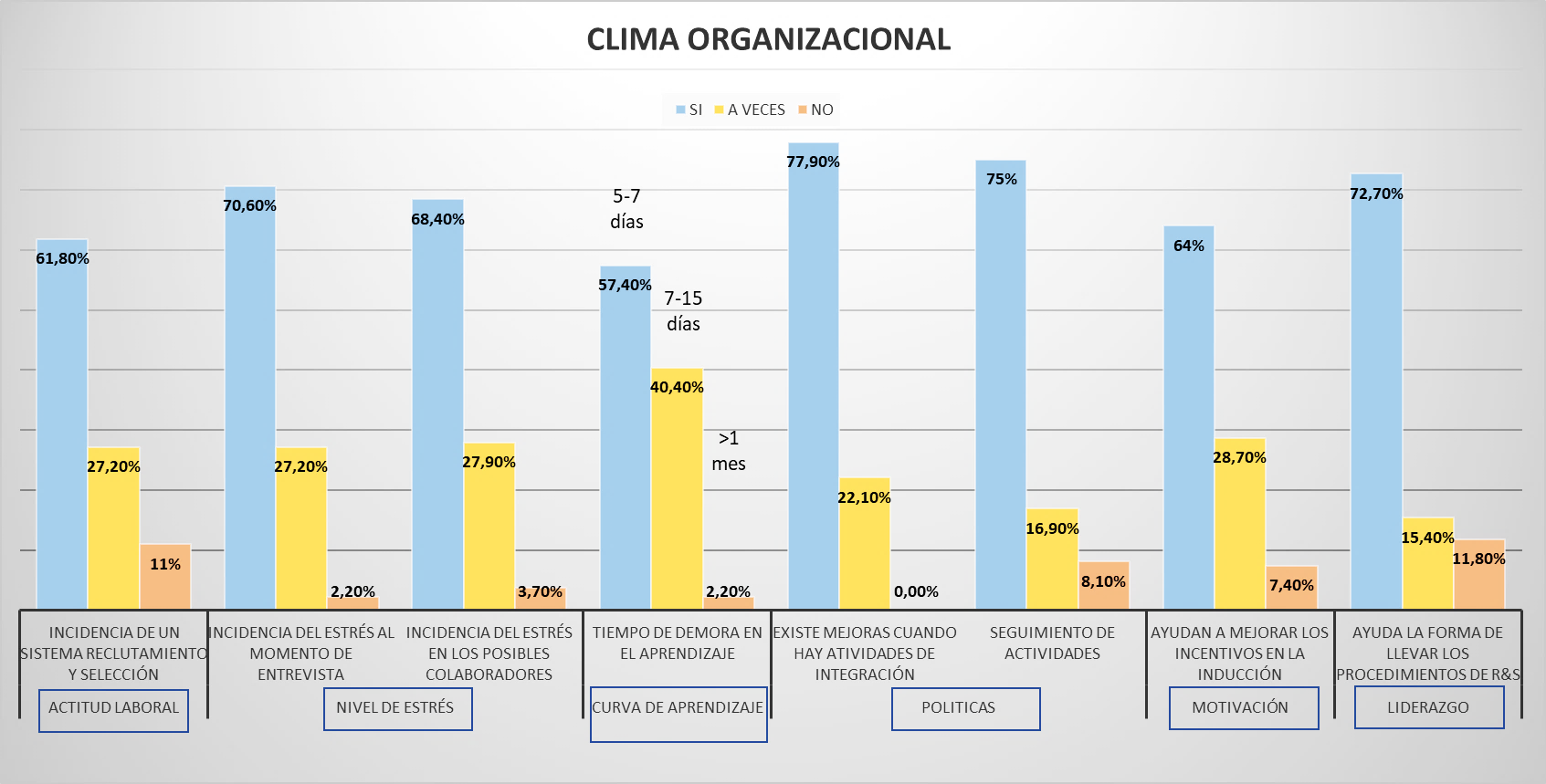 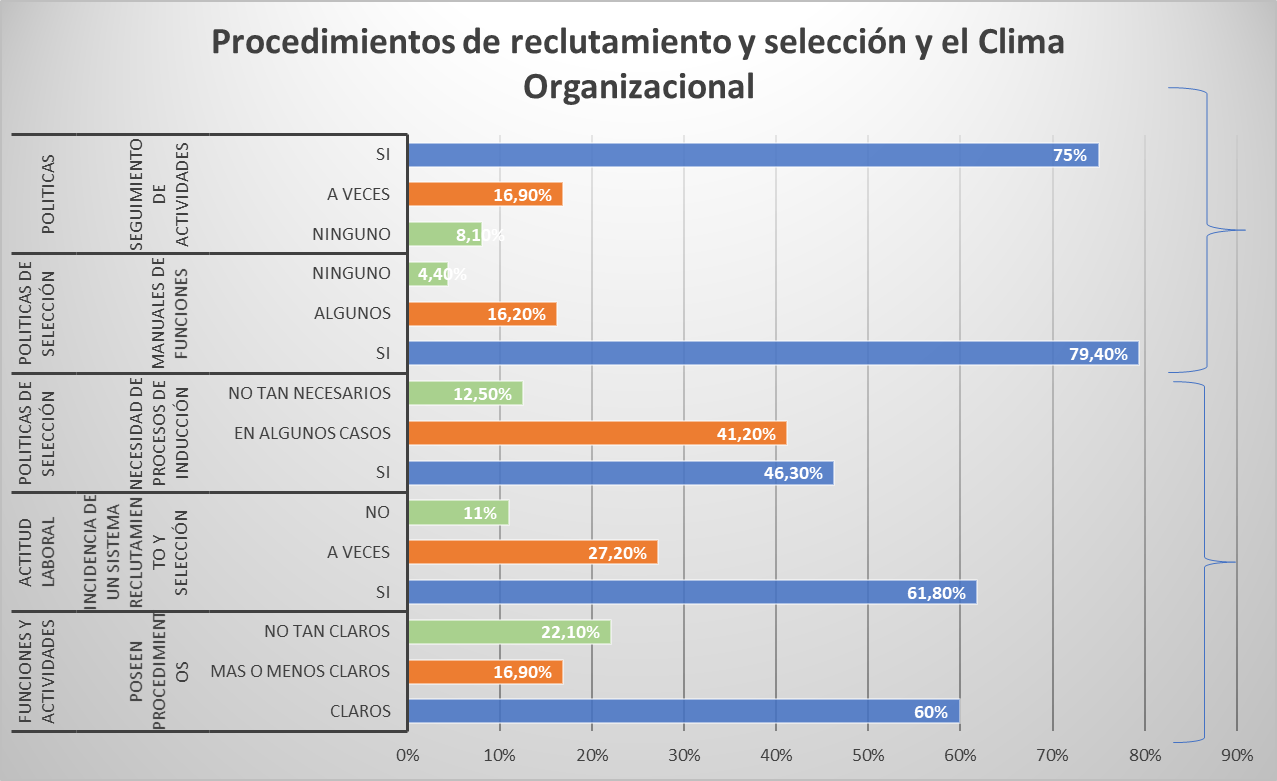 CONCLUSIONES
Procedimientos según Chiavenato 2011
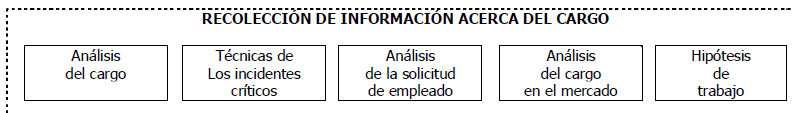 Procedimientos según las PYMES textiles
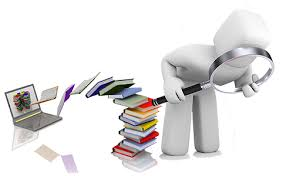 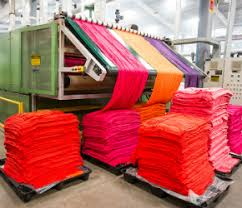 DECLIVE
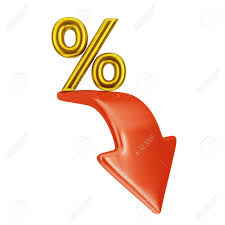 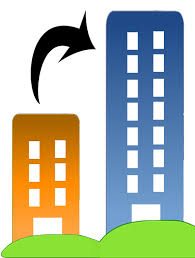 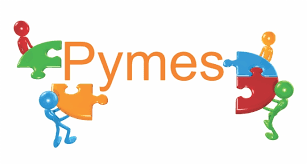 60,29 %
39,71 %
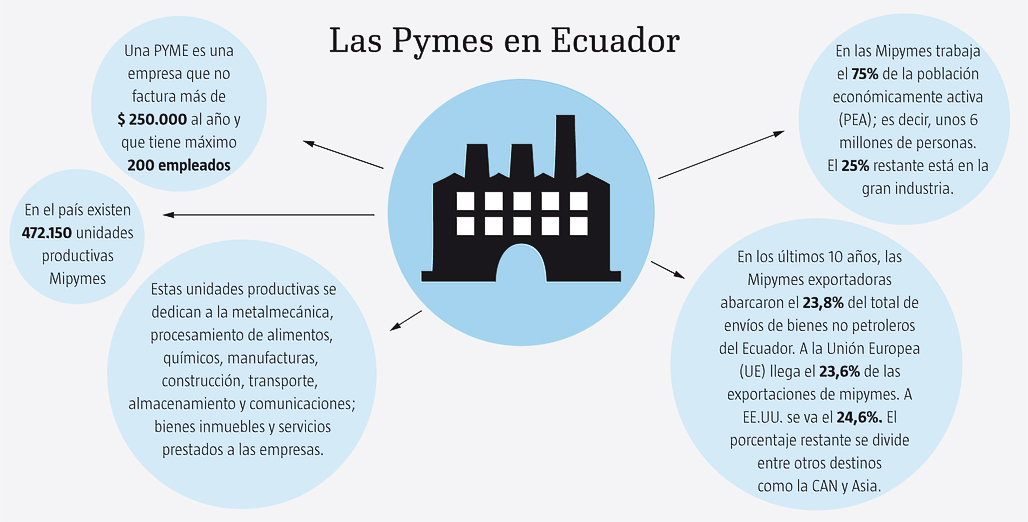 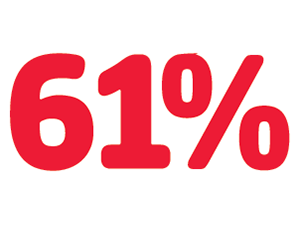 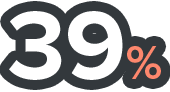 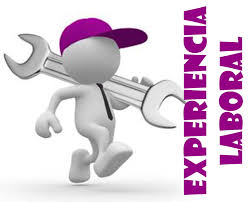 27 %
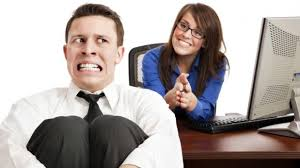 70,6%
RECOMENDACIONES
Procedimientos recomendados según
 Los resultados Obtenidos
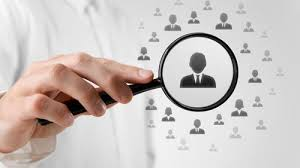 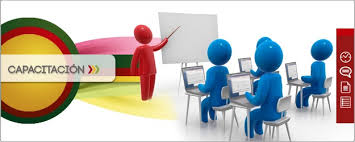 GRACIAS